LA RESPONSABILIDAD DE LAS PERSONAS JURIDICAS EN LOS DELITOS DE CORRUPCIÓN
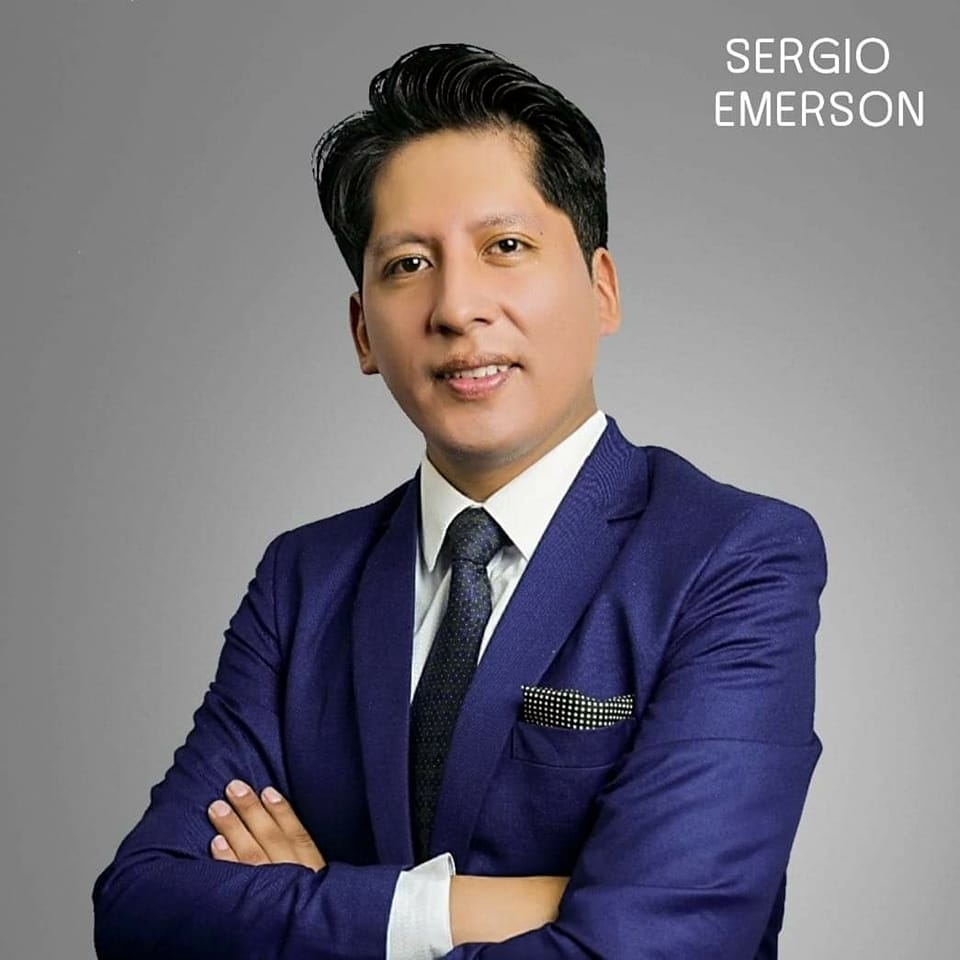 SERGIO EMERSON CHAVEZ PANDURO
Por administración pública se entiende la disciplina y también el ámbito de acción en materia de gestión de los recursos del Estado, de las empresas públicas y de las instituciones que componen el patrimonio público.
¿Qué es la administración pública?
La administración pública se ocupa de gestionar el contacto entre la ciudadanía y el poder público, no sólo en las instituciones burocráticas del Estado, sino también en las empresas estatales, en los entes de salud, en las fuerzas armadas, en la policía, los bomberos, el servicio postal y los parques nacionales, entre otros. En cambio, no abarca los sectores judiciales y legislativos.
¿Qué es la administración pública?
Formalmente, se refiere a los organismos públicos que han recibido del poder político las competencias para atender necesidades puntuales de la ciudadanía en asuntos de interés general, como la salud, la burocracia, etc.
Este concepto puede entenderse desde dos puntos de vista:
Materialmente, se refiere a la actividad administrativa del Estado, es decir, a la gestión de sí mismo, para reforzar el cumplimiento de las leyes y la satisfacción de las necesidades públicas, así como su relación con organismos particulares.
NO ES RECONOCIDA EN EL DERECHO PENAL RESPONSABILIDAD PENAL DE LAS PERSONAS JURÍDICAS, PERO SI SE OBERVA LAS RESPONSABILIDADES ACCESORIAS
TRATAMIENTO A LAS PERSONAS JURIDICAS
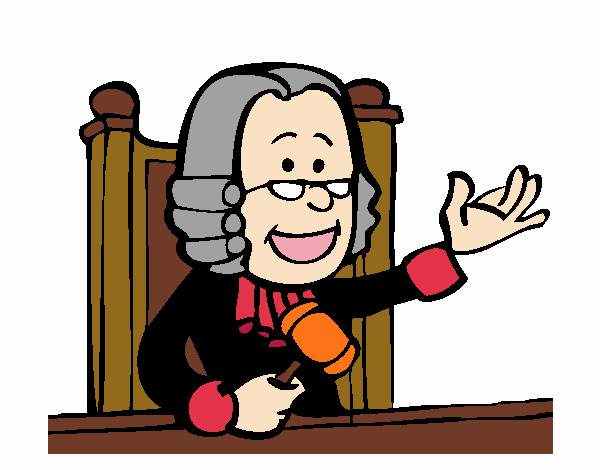 RESPONSABILIDAD  DE LAS PERSONAS  JURÍDICAS:
Problemática y  propuesta normativa
Observaciones al Dictamen
Delitos comprendidos

Precisión conceptual de las personas jurídicas
destinatarias de la norma

Especificación del significado de “autonomía” de la
responsabilidad de la persona jurídica

Incorporación de criterios de determinación para la  medida de inhabilitación

Efectos jurídicos y alcances de la adopción del  modelo de prevención
2. PRECISIÓN CONCEPTUAL DE PERSONAS
JURÍDICAS DESTINATARIAS DE LA NORMA
Ámbito de aplicación subjetiva
Para efectos de la norma se consideran personas jurídicas:

Las personas jurídicas de derecho privado, asociaciones,  fundaciones y comités no inscritos, las sociedades irregulares, los  entes que administran un patrimonio autónomo y las empresas del  Estado peruano o sociedades de economía mixta.

Las sociedades o entidades dedicadas a la actividad empresarial  constituidas en el extranjero y que no tengan domicilio en el  territorio peruano; o las constituidas en el Perú cuyo control o  capacidad de dirección de su administración es ejercida por una  sociedad o entidad dedicada a la actividad empresarial constituida  en el extranjero, de conformidad con el reglamento de la presente  norma.
3. ESPECIFICACIÓN DEL SIGNIFICADO DE
‘AUTONOMÍA’ DE LA RESPONSABILIDAD
La	responsabilidad	de	la	persona	jurídica	es  autónoma:

De la individualización, investigación, juzgamiento y  eventual condena de la persona natural responsable  del delito.

Las causas que extinguen la acción penal contra la  persona natural no enervan en la responsabilidad de  las personas jurídicas.
4. INCORPORACIÓN DE CRITERIOS DE
DETERMINACIÓN PARA LA INHABILITACIÓN
¿Cuándo se aplican las medidas de inhabilitación?
Suspensión	para	contratar	con	el	Estado:	en	el  contexto de una contratación pública.
Discrecionalidad	judicial:	El	juez	puede
cualquier	modalidad	en	atención	a	los
imponer
criterios
propuestos por la norma y al caso concreto:
La gravedad del hecho punible.
La extensión del daño o peligro causado.
El beneficio económico obtenido por el delito.
La modalidad y la motivación de la utilización de la personajurídica en el delito (Acuerdo Plenario N°7-2009/CJ-116).
El puesto que en la estructura de la persona jurídica ocupa la  persona natural u órgano que incumplió el deber de control.
5. EFECTOS JURÍDICOS Y ALCANCES DE LA
ADOPCIÓN DEL MODELO DE PREVENCIÓN
La responsabilidad de la persona jurídica se  fundamenta en un déficit de su organización para la  prevención de delitos.

Si	la	persona	jurídica	se	organiza	adecuadamente	y
y	procedimientos  preventivosadecuados	a	su		estructura	y
cumple	con	ciertas	medidas
características, no se le puede atribuir responsabilidad.

Las legislaciones modernas establecen los estándares  mínimos que deben cumplir las personas jurídicas para  poder afirmar que se han organizado adecuadamente.
5. EFECTOS JURÍDICOS Y ALCANCES DE LA
ADOPCIÓN DEL MODELO DE PREVENCIÓN
5. EFECTOS JURÍDICOS Y ALCANCES DE LA
ADOPCIÓN DEL MODELO DE PREVENCIÓN
5. EFECTOS JURÍDICOS Y ALCANCES DE LA
ADOPCIÓN DEL MODELO DE PREVENCIÓN
La responsabilidad penal de las personas jurídicas en la legislación penal peruana
El debate político criminal acerca de la responsabilidad penal de las personas jurídicas, se inició debido al papel protagónico (poder económico y político) que iban adquiriendo las empresas en el mundo económico; y el punto de referencia de dicho debate constituyó la criminalidad socio-económica y financiera[16]. Este mismo ambiente ocasiono que en el Perú, se iniciara los debates sobre el tema[17].

Los motivos que se aducen para introducir en el Perú la responsabilidad penal de las personas jurídicas, es principalmente la ineficacia del Derecho administrativo sancionador[18], y también de la ineficacia del régimen de consecuencias accesorias, previstas en el artículo 105° del Código Penal el cual, mostraba cierta intención de hacer responder a las personas jurídicas por sus actividades ilícitas, pero no ofrecía ningún resultado satisfactorio[19].
DELITOS CONTRA LA ADMINISTRACIÓN PÚBLICA
DELITOS CONTRA LA ADMINISTRACIÓN PÚBLICA
La administración pública es toda actividad que realizan los funcionarios y servidores públicos con la finalidad de materializar el objetivo final del Estado.
¿Cómo se organizan?
Por la constitución, leyes, reglamentos y directivas que deben ser observadas y cumplidas por los funcionarios o servidores en el desempeño de sus labores y actividades.
El quebrantamiento de aquellas normas acarrea responsabilidad, administrativa , civil o penal.
Solo será delito cuando la conducta esté tipificada en una ley penal.
Problema Mundial
Los delitos de corrupción, constituye un problema de carácter y dimensión mundial que atenta contra la estabilidad y los valores de la democracia, así como contra la ética y la justicia al comprometer el desarrollo sostenible y el imperio de la Ley.
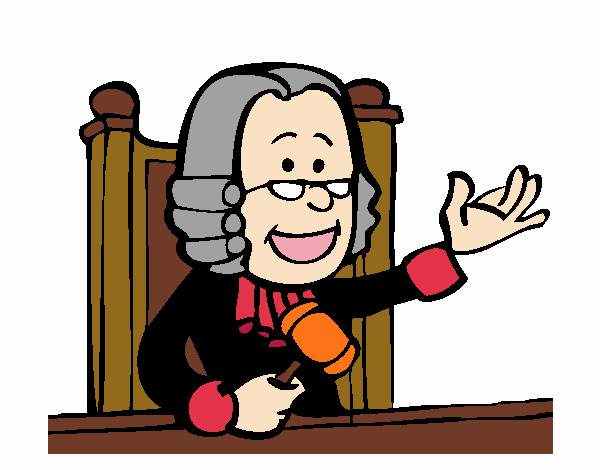 DESESTABILIZA Y DESINTEGRA LA SOCIEDAD
¿Quiénes son autores de 
Los delitos de Infracción del Deber?
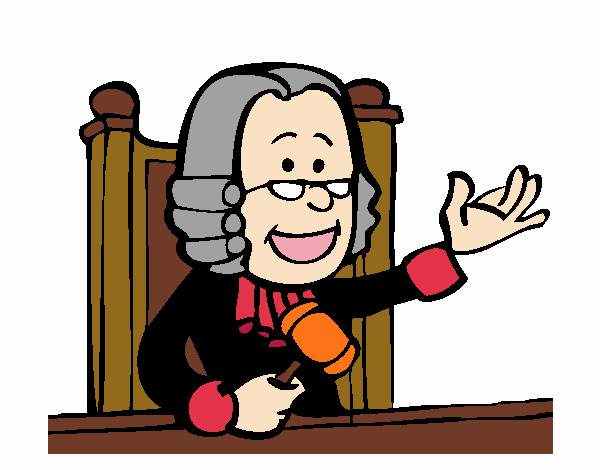 SUJETOS ACTIVOS DEL DELITO
Los sujetos activos en los delitos contra la Administración Pública, en este caso en los delitos de Colusión, Peculado y Aprovechamiento Indebido del cargo, son aquellos que se encuentran comprendidos dentro de la carrera administrativa, ya sean porque ocuparon ese cargo por elección popular (presidente de la república, congresistas, alcaldes, gobernadores regionales entre otros), o porque postularon a dicho cargo mediante un proceso de convocatoria.
SUJETOS ACTIVOS DEL DELITO
Al margen del régimen laboral los funcionarios y servidores públicos deben regir su comportamiento en base a las normas e infra normas institucionales (reglamento de organización y funciones – ROF, manuel de organización y funciones – MOF, directivas, memorándum, ordenes de servicios entre otros). Asimismo, deben comportarse en base ciertos principios como el de objetividad, imparcialidad, neutralidad y probidad; los funcionarios y servidores públicos gozan de la confianza del Estado (Principio de Confianza) a efecto de que cumplan sus actividades de manera adecuada de acuerdo a ley.
Solo Funcionarios o Servidores Públicos
El agente debe tener la condición especial de funcionario o servidor público; pero no en la medida del Derecho administrativo sino de acuerdo con el artículo 425º del Código Penal.
Funcionario público: Persona natural con poder de decisión que presta servicios o trabaja para el Estado.
El servidor público: Persona natural que presta sus servicios al Estado pero sin poder de decisión. No tiene mando pero brinda al Estado sus conocimientos técnicos y profesionales en tareas de facilitación de la que realizan los funcionarios públicos.
El Extraneus
No tiene vínculo funcional con el Estado
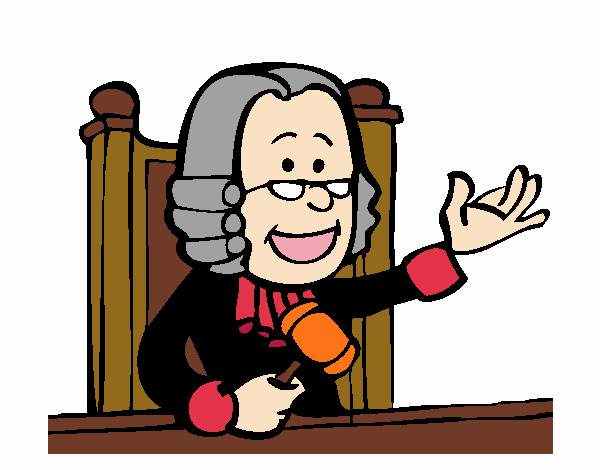 JURISPRUDENCIA:
Recurso de Nulidad N° 1051-2011-Lima, del 07 de Diciembre del 2011
Participación del extraneus o del tercero que se presente con posterioridad (realizando actos de ocultación) no constituyen actos de complicidad o colaboración
Recurso de Nulidad N° 702-2009-Lima del 12 de mayo del 2010
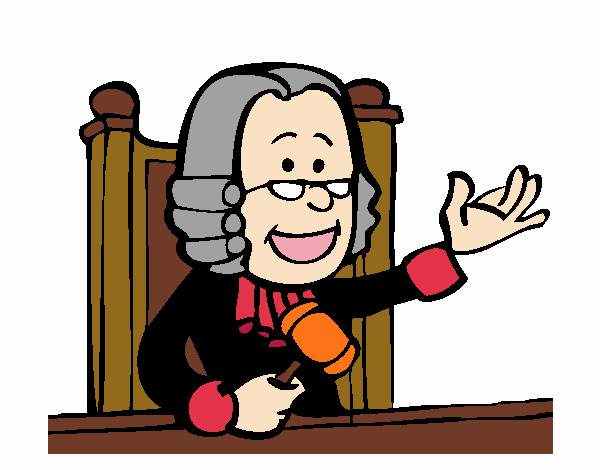 El extraneus es aquel particular que no tiene la condición especial de funcionario público pero interviene en las tratativas.
BIEN JURÍDICO TUTELADO
De manera genérica el bien jurídico tutelado viene a ser el normal y recto funcionamiento de la Administración Pública, pero de manera específica tenemos, por ejemplo, en el caso del delito de colusión la regularidad, el prestigio o los intereses patrimoniales; en el delito de peculado, por ser un delito pluriofensivo, se protegerá el principio de no lesividad de los intereses patrimoniales de la administración pública y evitara el abuso de poder del que se halla facultado el funcionario o servidor público y en el delito de negociación incompatible o aprovechamiento indebido del cargo, el bien jurídico específico protegido será el deber de lealtad o probidad.
ENTIDADES QUE 
INTERVIENEN
FISCALIAS 
ANTICORRUPCIÓN
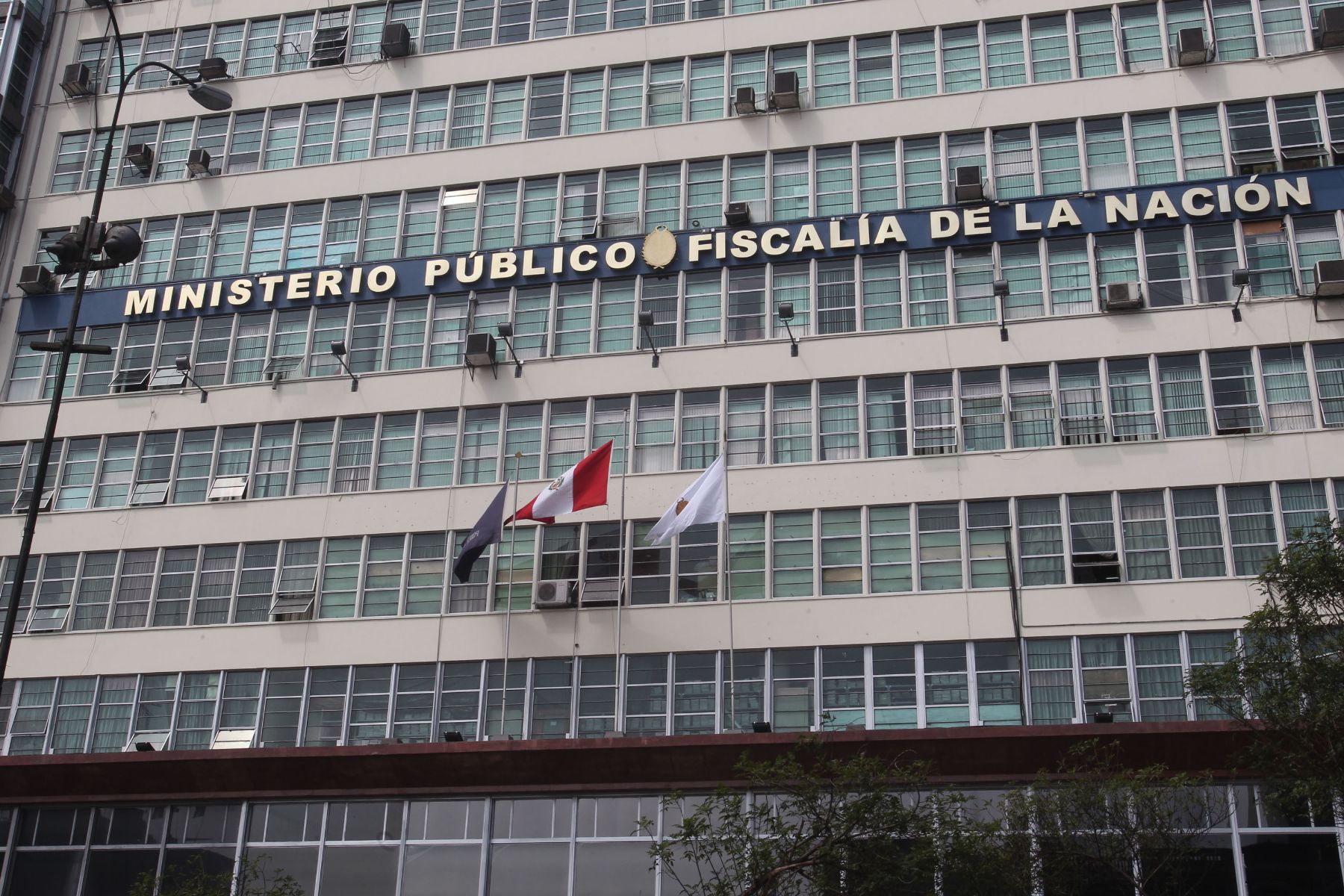 La entidad encargada de investigar y calificar los delitos contra la Administración Pública, es la Fiscalía Corporativa Especializada en Delitos de Corrupción de Funcionarios, quienes tienen competencia para investigar los hechos comprendidos entre los Artículos 382° C.P (Concusión) hasta el Art. 401°C.P (Enriquecimiento Ilícito) y delitos conexos. El Ministerio Público como titular de la acción penal, puede investigar de oficio (Visita a las entidades del estado), denuncia de parte (veeduría ciudadana) o por notitia criminis (reportajes periodísticos).
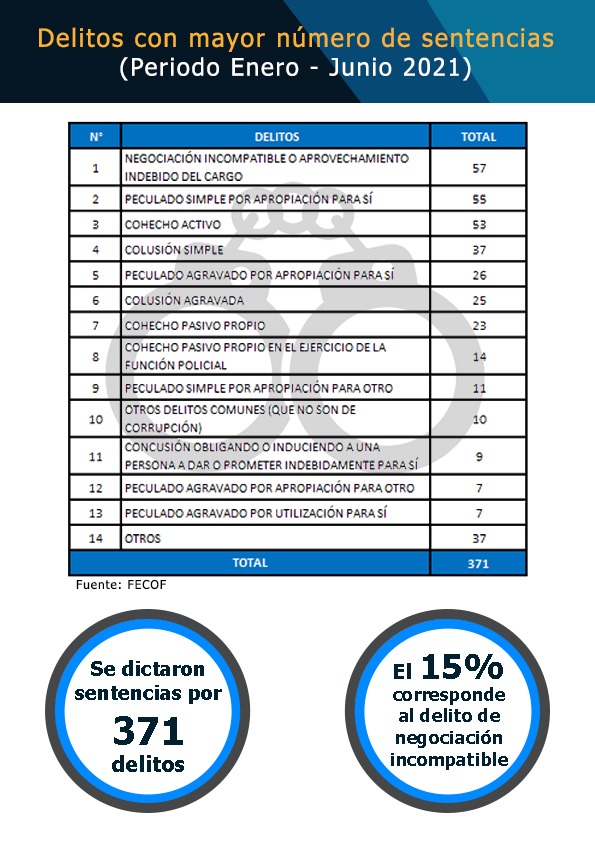 PROCURADURIA PÚBLICA
ESPECIALIZADA EN DELITOS DE CORRUPCIÓN
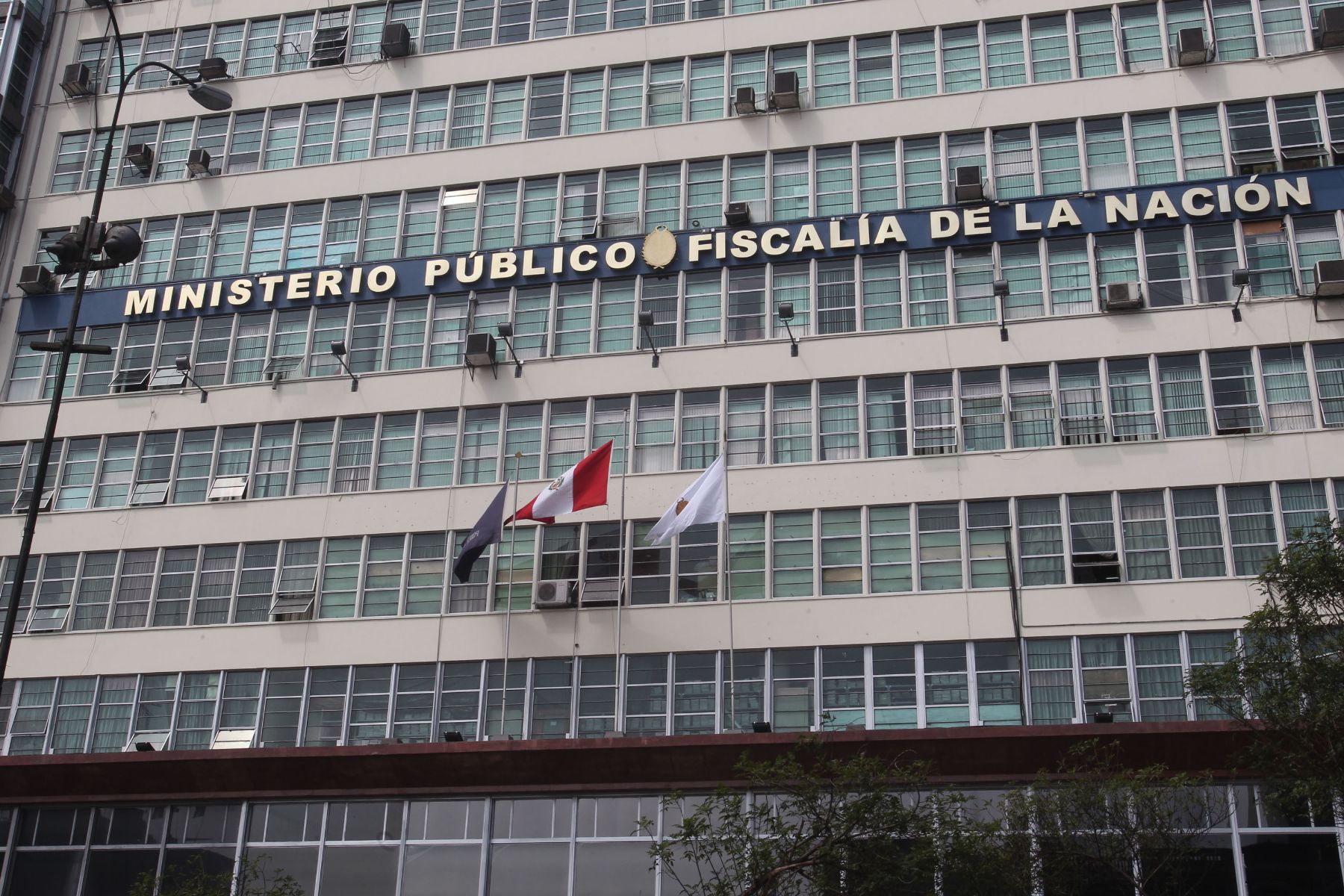 Objetivos
Principales:
Persecución del pago de las reparaciones civiles por daños infligidos al Estado por actos de corrupción
Recuperación de bienes o activos generados como producto de actos de corrupción.

Secundario: Contribuye con la investigación del hecho delictivo y la determinación de sus responsables.
Objetivos
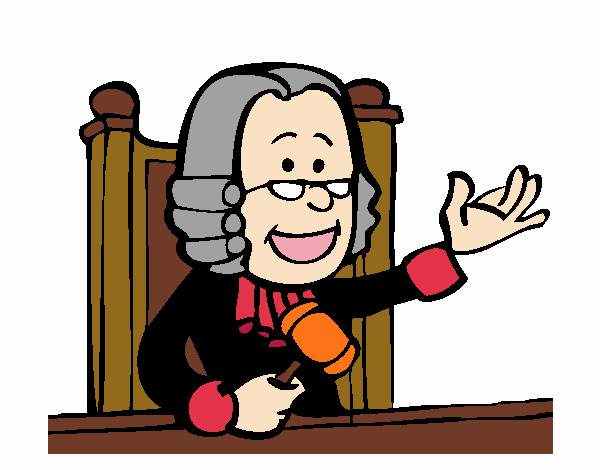 CONTRALORIA GENERAL 
DE LA REPÚBLICA
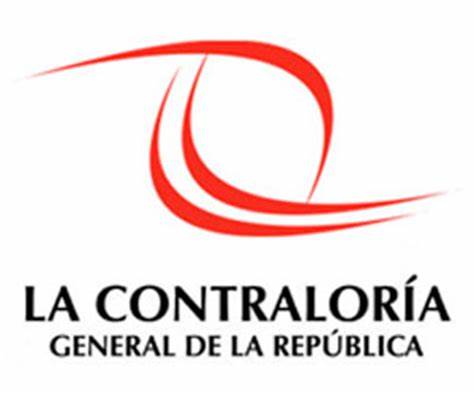 Asimismo, la Contraloría General de la República podrá realizar los hallazgos de las presuntas irregularidades que se estaría acaeciendo en los diferentes procesos de licitación directa, las cuales se plasmará a través de un informe de control, remitiendo el informe a las Fiscalías Anticorrupción a efecto de realizar la calificación respectiva e iniciar la investigación correspondiente.
COLUSIÓN 
ART. 384 CÓDIGO PENAL)
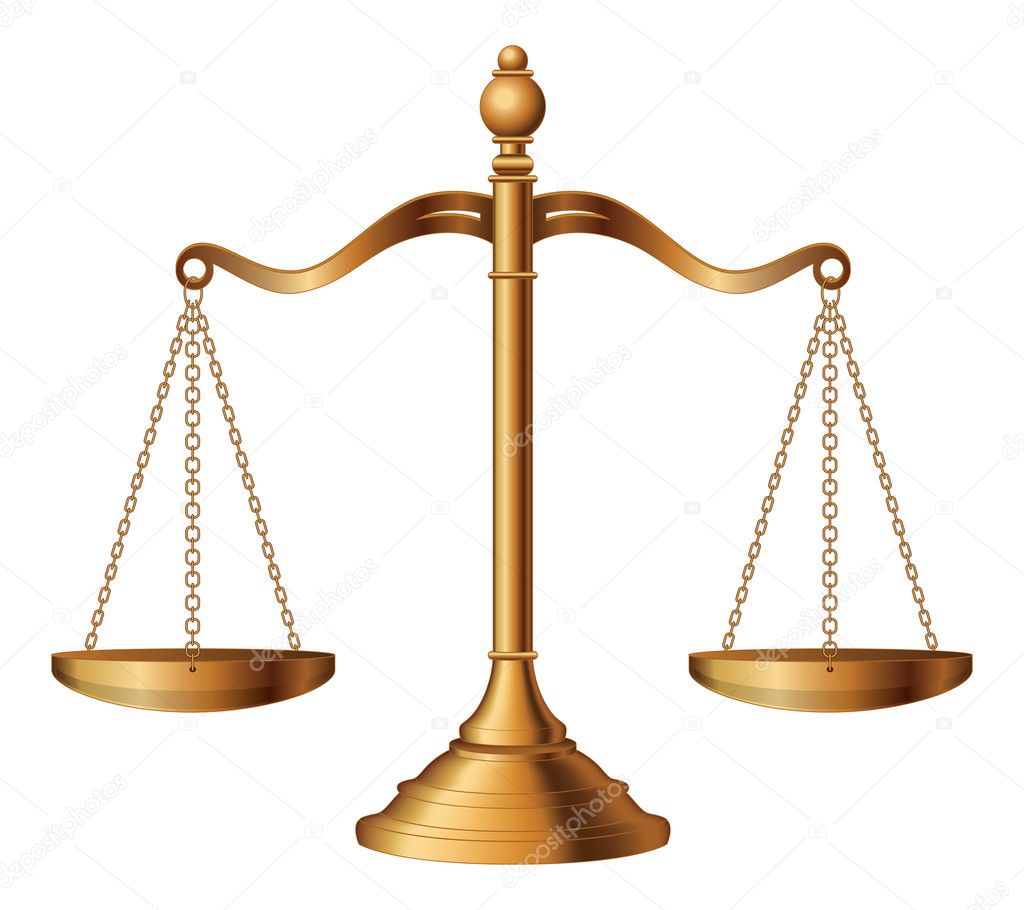 Tipo penal (Art. 384° C.P.)
COLUSION SIMPLE
COLUSION AGRAVADA
“El funcionario o servidor público que, interviniendo directa o indirectamente, por razón de su cargo, en cualquier etapa de las modalidades de adquisición o contratación pública de bienes, obras o servicios, concesiones o cualquier operación a cargo del Estado concerta con los interesados para defraudar al Estado o entidad u organismo del Estado, según ley, será reprimido con pena privativa de libertad no menor de tres ni mayor de seis años”.
El funcionario o servidor público que, interviniendo directa o indirectamente, por razón de su cargo, en las contrataciones y adquisiciones de bienes, obras o servicios, concesiones o cualquier operación a cargo del Estado mediante concertación con los interesados, defraudare patrimonialmente al Estado o entidad u organismo del Estado, según ley, será reprimido con pena privativa de libertad no menor de seis ni mayor de quince años”.
1. Colusión exige valorar poder de decisión sobre contrataciones públicas, y no solo condición de alcalde del acusado [Casación 60-2016, Junín]


2. Colusión agravada requiere que agente perjudique o defraude de modo efectivo patrimonio del Estado [Casación 661-2016, Piura]
• Colusión exige valorar poder de decisión sobre contrataciones públicas, y no solo condición de alcalde del acusado [Casación 60-2016, Junín]
Sumilla. El derecho a la motivación de las resoluciones judiciales, como garantía constitucionalmente protegida. 
El derecho a la debida motivación de las resoluciones implica que los órganos judiciales expresen las razones o justificaciones objetivas que sustentan una determinada decisión. Esas razones pueden y deben provenir no solo del ordenamiento jurídico vigente y aplicable al caso, sino de los propios hechos debidamente acreditados en el trámite del proceso
• Colusión agravada requiere que agente perjudique o defraude de modo efectivo patrimonio del Estado [Casación 661-2016, Piura]
Sumilla: En el delito de colusión agravada se requiere que el agente perjudique o defraude de modo efectivo el patrimonio del Estado; es decir, se trata de un delito de resultado lesivo, donde el desvalor de la acción, esto es, la concertación idónea, no es suficiente para configurar el delito, pues aquí se exige la efectiva lesión o perjuicio al patrimonio del Estado -desvalor de resultado-. Una prueba idónea que permite establecer el perjuicio patrimonial concreto en una determinada entidad viene a ser la pericia contable, en tanto esta sea concreta y específica.
• El delito de colusión y la prueba indiciaria [R.N. 1722-2016, Del Santa]
Sumilla: La concertación, ante la ausencia de prueba directa —testigos presenciales o documentos que consignen la existencia de reuniones, contactos, y acuerdos indebidos—, se puede establecer mediante prueba indirecta o indiciaria. Por ejemplo, (i) si el procedimiento de contratación pública fue irregular en sus aspectos fundamentales o más relevantes —verbigracia: celeridad inusitada, inexistencia de bases, interferencia de terceros, falta de cuadros comparativo de precios de mercado, elaboración del mismo patentemente deficiente, ausencia de reuniones formales del comité, o ‘subsanaciones’ o ‘regularizaciones’ ulteriores en la elaboración de la documentación, etcétera—; (ii) si la convocatoria a los participantes fue discriminatoria y con falta de rigor y objetividad -marcado favoritismo, lesivo al Estado, hacia determinados proveedores—; y, (iii) si los precios ofertados —y aceptados— fueron sobrevalorados o los bienes o servicios ofrecidos y/o aceptados no se corresponden con las exigencias del servicio público o fundamento de la adquisición, es razonable inferir que la buena pro solo se explica por una actuación delictiva de favorecimiento a terceros con perjuicio del Estado.
• La concertación en el delito de colusión [R.N. 1126-2017, Áncash]
Sumilla. La concertación en el delito de colusión: [1] La ley vigente al tiempo de los hechos para la configuración del delito de colusión no establecía el detrimento patrimonial al Estado, pues la defraudación se configuraba cuando se inobservaban las normas de contratación. [2] La concertación consiste en ponerse de acuerdo subrepticiamente en lo que la ley no permite, en busca de beneficios propios, que no necesariamente debe causar perjuicio a la administración
• [Colusión] Absolución del extraneus es prueba nueva para la absolución del funcionario condenado [Rev. Sent. 164-2011, Ayacucho]
Fundamento destacado. Décimo primero: Que, en el presente caso, la actividad probatoria constitutiva del presente proceso determinó la absolución del particular supuestamente interesado en la celebración de un contrato con la municipalidad Provincial de Huamanga, por tanto no se configuró el ilícito penal materia de acusación; es decir, se desvirtuó la mencionada colusión o encuentro clandestino entre los funcionarios o servidores públicos con el particular para defraudar al Estado, esto es, no se demostró la existencia de uno de los elementos objetivos del tipo penal que describe el artículo trescientos ochenta y cuatro del Código Penal; que, en tal virtud, la nueva prueba aportada por los recurrentes -no conocidas al momento de la condena- que se traduce en la sentencia absolutoria del particular interesado incide en esencia en el juicio de su responsabilidad penal, por ende, resulta evidente la absolución de los sentenciados recurrentes, en tanto la nueva prueba que aportaron tiene entidad suficiente como para enervar el juicio condenatorio emitido en su contra.
Sobre la CONCERTACIÓN
“No se configura el delito de colusión CUANDO NO SE ESTABLECE QUE HAYA CONCRETADO ACUERDO alguno de manera oculta con los terceros interesados” R.N.N° 1842 – 2010 – Corte Suprema
Es ponerse de acuerdo el funcionario con el interesado, la conjunción de voluntades con la finalidad de defraudar al ente público
Es el elemento central del delito de colusión
Concertación
la jurisprudencia peruana en pronunciamientos reiterados ha señalado la necesidad que el acuerdo sea clandestino
¿Pero que se entiende por defraudar?
Como lo advierte ROJAS VARGAS, defraudar al Estado y a sus organismos y entidades es, el resultado del quebrantamiento de los roles especiales asumidos por los sujetos vinculados, con la consiguiente violación de la confianza depositada por la sociedad y el Estado al producirse engaño al interés público. Debe entenderse para el delito de colusión, como una flagrante violación de los deberes inherentes al cargo o los encargos de la comisión especial confiada a los funcionarios y servidores públicos.
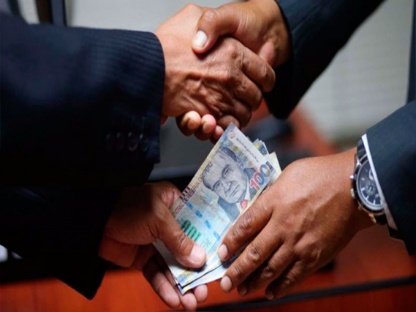 El doble significado de la “defraudación al Estado”
DEFRAUDACION AL ESTADO: Como incumplimiento de deberes funcionales (colusión simple)
DEFRAUDACIÓN PATRIMONIAL AL ESTADO: Como necesaria defraudación de contenido económico al Estado. (colusión agravada)
¿Cuáles serían las consecuencia de la Absolución del extraneus?
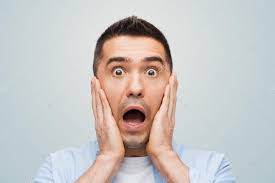 “Si se llegase a condenar por el delito de Colusión desleal a «funcionarios o servidores públicos» y en el juicio que se realiza para verificar la complicidad del «particular interesado» (donde es absuelto), se va desvirtuar el encuentro colusorio clandestino» (desvaloramiento del elemento objetivo del tipo)”. Ver: SALA PENAL PERMANENTE. REV. SENT N° 164-2011-NCPP – AYACUCHO . DE FECHA 25 DE SETIEMBRE DE 2013 (FJ. 8 Y 9)
NEGOCIACIÓN INCOMPATIBLE O APROVECHAMIENTO INDEBIDO  DEL CARGO
Art. 399 Código Penal
Negociación Incompatible
“El funcionario o servidor público que indebidamente en forma directa o indirecta o por acto simulado se interesa, en provecho propio o de tercero, por cualquier contrato u operación en que interviene por razón de su cargo, será reprimido con pena privativa de libertad no menor de cuatro ni mayor de seis años e inhabilitación conforme a los incisos 1 y 2 del artículo 36 del Código Penal y con ciento ochenta a trescientos sesenta y cinco días-multa.”
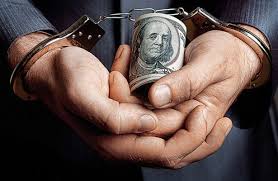 El verbo rector del tipo penal es el término interesar que significa atañer, concernir, incumbir, comprometer o importar algo y, por ello, se destina nuestra voluntad a conseguirlo y obtenerlo. En la conducta de Negociación Incompatible, el agente de manera especial y particular se compromete, le importa, se inclina sospechosamente o se interesa en un contrato u operación que realiza el estado con terceros con la finalidad de obtener un provecho económico indebido a su favor o a favor de terceros
INTERESAR
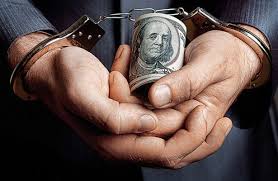 El «interés» en el delito de negociación incompatible [R.N. 2641-2011, Lambayeque]
INTERES
Ahora bien, las modalidades de comisión de este ilícito pueden ser: i) Directamente, cuando el sujeto activo personalmente pone de manifiesto sus pretensiones particulares indebidas al participar como funcionario en un contrato u otra operación estatal; ii) Indirectamente, cuando el agente se interesa en el contrato u operación a través de otras personas que pueden ser particulares u otros funcionarios o servidores públicos; y, iii) Por acto simulado, en este supuesto los contratos u operaciones se realizan con empresas que simulan tener una titularidad o representatividad distintas cuando realmente son de propiedad del agente o están vinculadas a éste; es decir, se aparenta un accionar en concordancia con los intereses de la administración pública cuando en realidad se están haciendo prevalecer de manera oculta intereses privados o particulares.
Este elemento de tipicidad objetiva significa que el agente en forma personal y directa se interesa o compromete con el contrato u operación y realiza todo los actos administrativos necesarios para conseguir resultados que busca, esto es, el beneficio indebido en su favor o de tercero que lógicamente tiene vínculos amicales, familiares o económicos con aquél.
INTERESARSE DE MANERA DIRECTA
En esta modalidad, el agente no actúa directamente en la celebración de un contrato u operación, sino que se vale o hace uso de intermediarios que pueden ser particulares u otros funcionarios o servidores públicos para lograr su finalidad de conseguir una ventaja indebida a su favor a de un tercero.
Los intermediarios actúan como cooperadores o cómplices necesarios y según el caso, constituir instrumentos que utiliza el autor mediato.
INTERESARSE DE MANERA INDIRECTA
Interesarse por acto simulado significa que el sujeto activo actúa en la celebración de contratos u operaciones, aparentando que actúa defendiendo los intereses de la Administración Pública cuando en realidad son particulares o personales. Por esta modalidad el agente negocia los contratos con las empresas que simulan tener titularidad o representatividad distinta, cuando en realidad son de propiedad del funcionario  o servidor público.
INTERESARSE POR ACTO SIMULADO
Negociación incompatible: 
¿en qué consiste el interés indebido? [Casación 18-2017, Junín]
El término interés indebido, se debe entender como todo acto dirigido a anteponer el interés propio o de un tercero a los que se patrocina en nombre del Estado en un contrato o negocio, promoviendo así un beneficio irregular para sí mismo o para un tercero. En consecuencia, cuando un funcionario o servidor público, por razón de su cargo, participa en una contratación o negocio a nombre del Estado, tiene la obligación de desempeñarse en dicho procedimiento en forma diligente e imparcial. Si lo que busca el agente activo con su intervención irregular es beneficiarse a sí mismo o a un tercero, defrauda la confianza que se le ha conferido; tal actitud y conducta merece ser sancionado penalmente al incurrir en el delito de negociación incompatible.
¿Cómo se configura el delito de negociación incompatible o aprovechamiento indebido del cargo? [R.N. 351-2015, Santa]
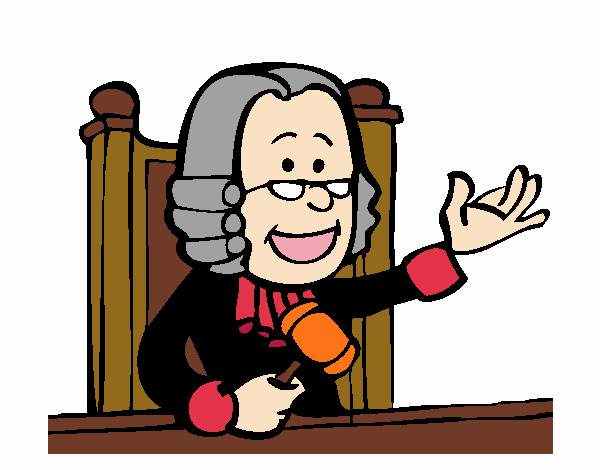 Comportamiento en el delito de negociación incompatible o aprovechamiento indebido del cargo. 

En este delito se configura un desdoblamiento en el actuar del agente dentro del contexto del contrato u operación en el que interviene; actúa como funcionario representante de la administración pública y, a la vez, representa intereses particulares, con lo cual pretende obtener un provecho personal o favor de un tercero.
Delito de negociación incompatible es de peligro concreto y exige la creación de un riesgo (resultado) que debe probarse [Casación 231-2017, Puno]
Esta sentencia casatoria indica que se debe concebir al delito de negociación incompatible como un delito de peligro concreto y que, de acuerdo con el principio de lesividad, su configuración está condicionada a la creación de un riesgo (resultado). Por lo tanto, el interés indebido sobre un contrato u operación es el elemento que sintetiza o establece la tipicidad subjetiva y se constituye como un elemento subjetivo de trascendencia interna adicional al dolo
En consecuencia, el solo quebrantamiento del «deber institucional» o el incumplimiento o desobediencia a una normativa que regula las contrataciones con el Estado, no constituiría delito, por lo que debe ser interpretado restrictivamente, conforme a los principios de lesividad, ultima ratio (subsidiariedad y fragmentariedad) y, respectivamente, probando el dolo y el elemento trascendental adicional, para tener por acreditada la conducta típica, de presentar este elemento subjetivo
En concreto el resultado se debe materializar y debe existir para ser probado y tener por consumada la infracción. Por ello la Casación 231-2017, Puno, indica que “no corresponde sancionar cualquier tipo de acciones que signifiquen el incumplimiento de alguna normativa de carácter administrativo, sino que serán típicas aquellas conductas que por su magnitud supongan un daño inminente para la administración pública”.
DELITO DE PECULADO
(Art. 387 CP)
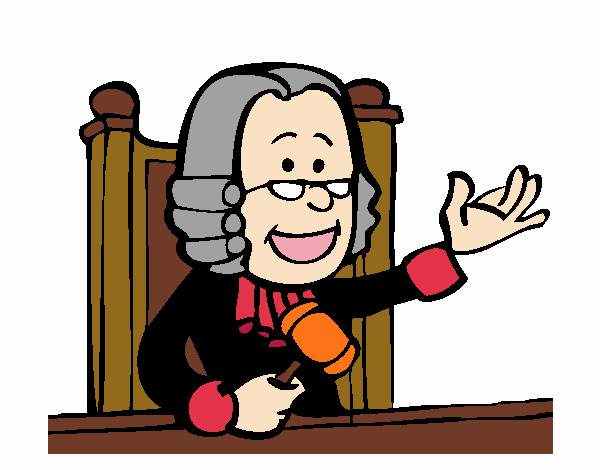 EL DELITO DE PECULADO (art. 387 CP)
PECULADO DOLOSO
PECULADO CULPOSO
«(…) Si el agente, por culpa, da ocasión a que se efectúe por otra persona la sustracción de caudales o efectos, será reprimido con pena privativa de libertad no mayor de dos años y con prestación de servicios comunitarios de veinte a cuarenta jornadas (…)»
«El funcionario o servidor público que se apropia o utiliza, en cualquier forma, para sí o para otro, caudales o efectos cuya percepción, administración o custodia le estén confiados por razón de su cargo , será reprimido con pena privativa de libertad no menor  de cuatro ni mayor de ocho años (…)»
ESTRUCTURA DEL DELITO
APROPIARSE O                          CAUDALES  O                          QUE TIENE POR RAZÓN 
UTILIZAR .                                     EFECTOS                                   DE SU CARGO
PERCEPCIÓN,  ADMINISTRACIÓN O CUSTODIA
ACUERDO PLENARIO
4-2005/CJ-116 de fecha 30.09.2005
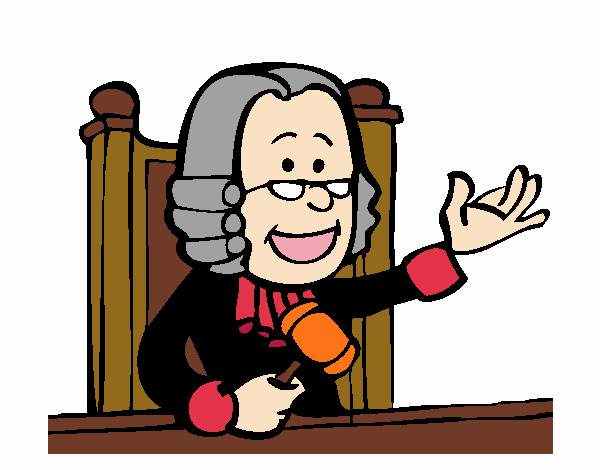 Los elementos materiales del tipo penal:
Relación funcional entre el Sujeto Activo y los caudales y efectos.
Apropiación: Apartar los recursos de la Administración Pública para disponerlos como suyos. 
Percepción: Captar o recepcionar caudales o efectos de procedencia diversa pero siempre lícita.
Definición y estructura típica del delito de peculado.
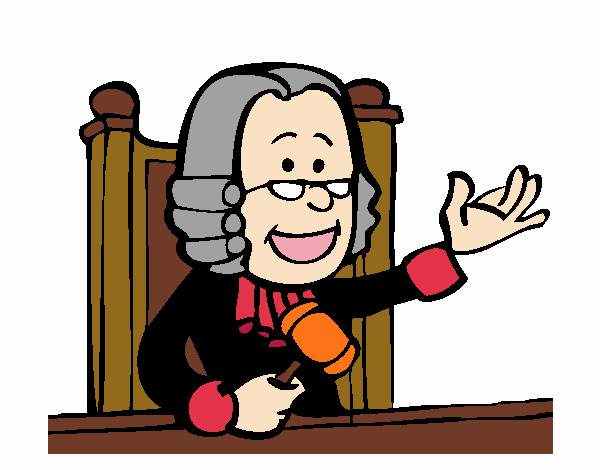 Administración: Implica las funciones activas de manejo y conducción.
Custodia: Importa la típica posesión que implica la protección, conservación y vigilancia debida por el funcionario público.
Definición y estructura típica del delito de peculado.
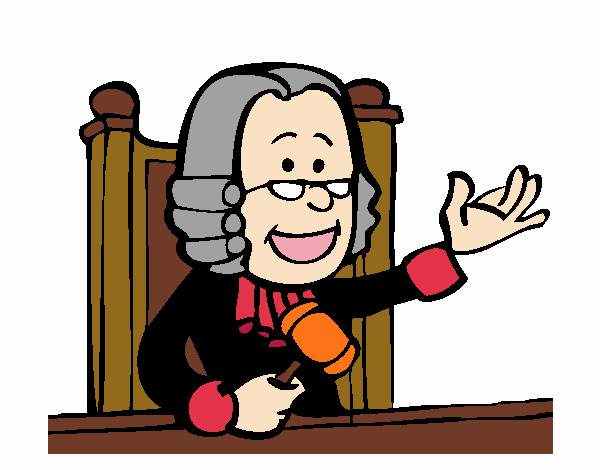 Utilización: Aprovecharse de las ventajas de los recursos sin que exista la finalidad última de apropiarse de ellos.
Destinatario:  Puede ser en beneficio del propio funcionario o bien para favoreces a terceros (mediante el traslado del bien  al dominio de un tercero)
Caudales: Bienes en general de contenido económico, incluyendo el dinero.
Efectos: Objetos, cosas o bienes que representan un valor patrimonial público, incluyendo los valores negociables.
Definición y estructura típica del delito de peculado.
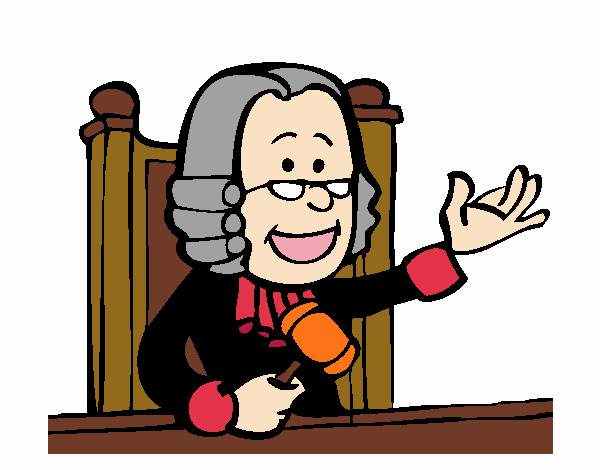 Quienes administran o custodian dinero perteneciente a las entidades de beneficencia. 
Los ejecutores coactivos.
Los administradores o depositarios de dinero o bienes embargados o depositados por orden de autoridad competente, aunque pertenezcan a particulares.
Todas las personas o representantes legales de personas jurídicas que administren o custodien dinero o bienes destinados a fines asistenciales o a programas de apoyo social.
Peculado por extensión (art. 392°CP)
El perjuicio económico es un elemento esencial para la configuración del delito de Peculado.
Línea jurisprudencial definida por la Corte Suprema 
Se absolvieron a los acusados por no determinarse el perjuicio patrimonial al Estado.
Ejecutoria Suprema recaída en el R.N. 1500-2003-ICA fj. 3
Ejecutoria Suprema recaída en el R.N. 3733-2009-LORETO. fj. 4
El perjuicio económico.
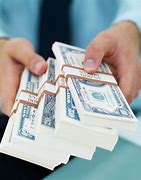 Ejecutoria Suprema recaída en el R.N. N° 889-2007- LIMA – Sala Penal Permanente de la Corte Suprema. 
“Constituye ya una línea jurisprudencial definida, considerar acreditada la lesión al patrimonio público con la presentación positiva de la pericia técnica (valorativa o contable), en razón de que esta permite establecer la existencia de los bienes, apreciar el destino de los mismos y demostrar diferencias entre los ingresos y egresos de dinero; que, por lo tanto, de las conclusiones en ella contenidas y en la seriedad del análisis y evaluación técnica de los datos que la sustenta dependería la existencia del aspecto material del delito”
El perjuicio económico – ámbito probatorio.
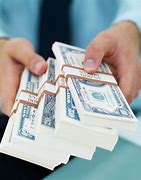 ¿Principio de Insignificancia? 
¿Principio de Intervención Mínima?
¿Delitos de Bagatela? 
De la redacción de nuestro CP  No existe cuantía mínima en el delito de Peculado, sólo un agravante.
 “(…) cuando el valor de lo apropiado o utilizado sobrepase diez UIT será reprimido con pena privativa de libertad no menor de ocho ni mayor de doce años (…)”
Decreto Supremo N° 380-2017-EF.
Valor UIT 2018= S/. 4150
Valor 10 UIT = S/. 41500
EL PERJUICIO ECONÓMICO - CUANTÍA
PECULADO DE USO
(art. 388 CP)
«El funcionario o servidor público que, para  fines ajenos al servicio,  usa o permite que otro use vehículos, maquinas  o cualquier otro instrumento de trabajo pertenecientes a la administración pública o que se hallan bajo su guarda, será reprimido con pena privativa de libertad no menor de dos ni mayor de cuatro años (…)»
Peculado de uso (art. 388 CP)
Uso: El funcionario se beneficia del bien sin consumirlo, aprovechando sus propiedades o características. 
Permitir el uso: El funcionario autoriza, consiente, permite el uso del bien a terceros no autorizados.
Fines ajenos: Los fines de utilización deben ser distintos de aquellos para los que fueron encomendados.
¿Cuándo utilizar vehículos oficiales constituye el delito de Peculado de uso?
PECULADO DE USO - elementos
El delito de Peculado es un delito instantáneo y de resultado (admite tentativa)
Se consuma cuando el Funcionario incorpora a su dominio personal los caudales públicos, haciéndolos suyos.
Exp. N° 2758-2004-HC/TC- Lima. TC declaró infundado el HC presentado por Luis Bedoya Vivando – cómplice de peculado de Vladimiro Montesinos Torres.
La devolución de los caudales o efectos apropiados, es irrelevante para efectos de la consumación. 
Exp. N° 1402-2001-HC/TC- Lima.
LA CONSUMACIÓN DEL DELITO DE PECULADO
Los viáticos como objeto del delito de peculado
Cuestiones bajo controversia
Si los viáticos tienen la naturaleza de caudales públicos objeto de administración del funcionario (para saber si el funcionario puede ser pasible o no de delito de peculado por apropiación)
La relevancia penal que tendría la sustentación indebida de los gastos por viáticos, pero sobretodo el incumplimiento de la comisión encomendada.
Dos posiciones
La expresión “administración” del art. 387° del Código Penal se refiere a la posesión del dinero que implica funciones activas de manejo y conducción del patrimonio estatal, esto es, de dominio o gobierno del patrimonio estatal. Estos fueron asignados sólo con el objetivo de viajar y desempeñar las funciones que le fueron encomendadas
El dinero por viáticos ingresa a la esfera privada de la persona y esta dirigida a cubrir gastos personales como son la alimentación, movilidad y hospedaje. Por tanto, el funcionario no tendría la cantidad de dinero para su administración pública, sino para una administración más bien privada.
Pleno jurisdiccional especializado en delitos de corrupción de funcionarios
Se llevó a cabo los días 23,24 y 25 de noviembre de 2017 en Lima.
CONCLUSIÓN
"No configura el delito de peculado debido a que la recepción de viáticos por parte del sujeto público tiene naturaleza distinta a la administración, percepción y custodia que exige el delito de peculado. En consecuencia, la conducta del agente público debe dilucidarse en el ámbito administrativo".
LEY Nº 31178
LEY QUE MODIFICA ARTÍCULOS DEL CÓDIGO
PENAL RESPECTO DE CIRCUNSTANCIA
AGRAVANTE DERIVADA DE LA COMISIÓN
DEL DELITO DURANTE CALAMIDAD PÚBLICA
O EMERGENCIA SANITARIA Y DICTA OTRAS
DISPOSICIONES SOBRE LA PENA DE
INHABILITACIÓN EN EL CÓDIGO PENAL
Y LEYES ESPECIALES
Artículo 1. Objeto de la Ley
La presente ley tiene por objeto modificar el Código Penal a fin de incorporar como circunstancia agravante la comisión del delito durante calamidad pública o emergencia sanitaria o cuando la comisión del delito comprometa la defensa, seguridad y soberanía nacional; asimismo, establece disposiciones sobre la pena de inhabilitación en el Código Penal y leyes especiales, estipulando, entre otras, la circunstancia agravante señalada y reordenando su sistemática.
Artículo 2. Modificación de los artículos 38, 384, 387, 389 y 426 del Código Penal
Modifícanse los artículos 38, 384, 387, 389 y 426 del Código Penal, en los siguientes términos:
“Artículo 38. Duración de la inhabilitación principal
La inhabilitación principal se extiende de seis meses a diez años, salvo los supuestos de incapacidad definitiva a que se refieren los numerales 6, 7 y 9 del artículo 36 y los supuestos del artículo 426 del Código Penal; en el artículo 4-A del Decreto Ley 25475 y en los artículos 1, 2, 3 y 4 del Decreto Legislativo 1106.
Artículo 384. Colusión simple y agravada
El funcionario o servidor público que, interviniendo directa o indirectamente, por razón de su cargo, en cualquier etapa de las modalidades de adquisición o contratación pública de bienes, obras o servicios, concesiones o cualquier operación a cargo del Estado concierta con los interesados para defraudar al Estado o entidad u organismo del Estado, según ley, será reprimido con pena privativa de libertad no menor de tres ni mayor de seis años; inhabilitación a que se refieren los incisos 1, 2 y 8 del artículo 36, de cinco a veinte años; y, con ciento ochenta a trescientos sesenta y cinco días-multa.
El funcionario o servidor público que, interviniendo directa o indirectamente, por razón de su cargo, en las contrataciones y adquisiciones de bienes, obras o servicios, concesiones o cualquier operación a cargo del Estado mediante concertación con los interesados, defraudare patrimonialmente al Estado o entidad u organismo del Estado, según ley, será reprimido con pena privativa de libertad no menor de seis ni mayor de quince años; inhabilitación a que se refieren los incisos 1, 2 y 8 del artículo 36, de cinco a veinte años; y, con trescientos sesenta y cinco a setecientos treinta días-multa.
La pena será privativa de libertad no menor de quince ni mayor de veinte años; inhabilitación a que se refieren los incisos 1, 2 y 8 del artículo 36, de naturaleza perpetua, y, con trescientos sesenta y cinco a setecientos treinta días-multa, cuando ocurra cualquiera de los siguientes supuestos:
1. El agente actúe como integrante de una organización criminal, como persona vinculada o actúe por encargo de ella
2. La conducta recaiga sobre programas con fines asistenciales, de apoyo o inclusión social o de desarrollo, siempre que el valor del dinero, bienes, efectos o ganancias involucrados supere las diez unidades impositivas tributarias.
3. El agente se aproveche de una situación de calamidad pública o emergencia sanitaria, o la comisión del delito comprometa la defensa, seguridad o soberanía nacional.
Artículo 387. Peculado doloso y culposo
El funcionario o servidor público que se apropia o utiliza, en cualquier forma, para sí o para otro, caudales o efectos cuya percepción, administración o custodia le estén confiados por razón de su cargo, será reprimido con pena privativa de libertad no menor de cuatro ni mayor de ocho años; inhabilitación a que se refieren los incisos 1, 2 y 8 del artículo 36, de cinco a veinte años, y, con ciento ochenta a trescientos sesenta y cinco días-multa.

La pena será privativa de libertad no menor de ocho ni mayor de quince años; inhabilitación a que se refieren los incisos 1, 2 y 8 del artículo 36, de naturaleza perpetua, y, con trescientos sesenta y cinco a setecientos treinta días-multa, cuando ocurra cualquiera de los siguientes supuestos:
1. El agente actúe como integrante de una organización criminal, como persona vinculada o actúe por encargo de ella.
2. Los caudales o efectos estuvieran destinados a fines asistenciales o a programas de apoyo o inclusión social o de desarrollo.
3. El agente se aproveche de una situación de calamidad pública o emergencia sanitaria, o la comisión del delito comprometa la defensa, seguridad o soberanía nacional.
4. El valor de lo apropiado o utilizado sobrepase diez unidades impositivas tributarias.
La pena será privativa de libertad no menor de ocho ni mayor de quince años; inhabilitación a que se refieren los incisos 1, 2 y 8 del artículo 36, de naturaleza perpetua, y, con trescientos sesenta y cinco a setecientos treinta días-multa, cuando ocurra cualquiera de los siguientes supuestos:
Si el agente, por culpa, da ocasión a que se efectúe por otra persona la sustracción de caudales o efectos, será reprimido con pena privativa de libertad no mayor de dos años y con prestación de servicios comunitarios de veinte a cuarenta jornadas. Constituye circunstancia agravante si los caudales o efectos estuvieran destinados a fines asistenciales o a programas de apoyo o inclusión social. En estos casos, la pena privativa de libertad será no menor de tres ni mayor de cinco años y con ciento cincuenta a doscientos treinta días-multa.
Artículo 389. Malversación
El funcionario o servidor público que da al dinero o bienes que administra una aplicación definitiva diferente de aquella a los que están destinados, afectando el servicio o la función encomendada, será reprimido con pena privativa de libertad no menor de uno ni mayor de cuatro años; inhabilitación a que se refieren los incisos 1, 2 y 8 del artículo 36, de cinco a veinte años, y ciento ochenta a trescientos sesenta y cinco días-multa.

La pena será privativa de libertad no menor de cuatro ni mayor de ocho años; inhabilitación a que se refieren los incisos 1, 2 y 8 del artículo 36, de naturaleza perpetua, y, con trescientos sesenta y cinco a setecientos treinta días-multa, cuando ocurra cualquiera de los siguientes supuestos:
1. El agente actúe como integrante de una organización criminal, como persona vinculada o actúe por encargo de ella.
2. La conducta recaiga sobre programas con fines asistenciales, de apoyo o inclusión social o de desarrollo, siempre que el valor del dinero, bienes, efectos o ganancias involucrados supere las diez unidades impositivas tributarias.
3. El agente se aproveche de una situación de calamidad pública o emergencia sanitaria, o la comisión del delito comprometa la defensa, seguridad o soberanía nacional.
La pena será privativa de libertad no menor de cuatro ni mayor de ocho años; inhabilitación a que se refieren los incisos 1, 2 y 8 del artículo 36, de naturaleza perpetua, y, con trescientos sesenta y cinco a setecientos treinta días-multa, cuando ocurra cualquiera de los siguientes supuestos:
Artículo 426. Inhabilitación
Los delitos previstos en los capítulos II y III de este título, que no contemplan la pena de inhabilitación, son sancionados, además, conforme a los incisos 1, 2, 4 y 8 del artículo 36. La inhabilitación en este caso es de uno a cinco años.
En el caso de los artículos 382, 383, 384, 387, 388, 389, 393, 393-A, 394, 395, 396, 397, 397-A, 398, 399, 400 y 401 la pena de inhabilitación principal será de cinco a veinte años. En estos casos, será perpetua cuando ocurra cualquiera de los siguientes supuestos:
La pena será privativa de libertad no menor de ocho ni mayor de quince años; inhabilitación a que se refieren los incisos 1, 2 y 8 del artículo 36, de naturaleza perpetua, y, con trescientos sesenta y cinco a setecientos treinta días-multa, cuando ocurra cualquiera de los siguientes supuestos:
1. El agente actúe como integrante de una organización criminal, como persona vinculada o por encargo de ella.
2. La conducta recaiga sobre programas con fines asistenciales, de apoyo o inclusión social o de desarrollo.
3. El agente se aproveche de una situación de calamidad pública o emergencia sanitaria, o la comisión del delito comprometa la defensa, seguridad o soberanía nacional”.
Artículo 3. Incorporación del artículo 302-A al Código Penal
Incorpórase el artículo 302-A al Código Penal, en los siguientes términos:
“Artículo 302-A. Inhabilitación
La inhabilitación principal será de cinco a veinte años cuando se trate de los artículos 296; 296-A, primer, segundo y cuarto párrafos; 296-B y 297 del Código Penal.
En estos casos será perpetua cuando ocurra cualquiera de los siguientes supuestos:
1. El agente actúe como integrante de una organización criminal, como persona vinculada o actúe por encargo de ella.
2. El valor del dinero, bienes, efectos o ganancias involucrados supere las quinientas unidades impositivas tributarias”.
Artículo 4. Modificación del artículo 4-A del Decreto Ley 25475, que establece la penalidad para los delitos de te
La pena será privativa de libertad no menor de cuatro ni mayor de ocho años; inhabilitación a que se refieren los incisos 1, 2 y 8 del artículo 36, de naturaleza perpetua, y, con trescientos sesenta y cinco a setecientos treinta días-multa, cuando ocurra cualquiera de los siguientes supuestos:
“Artículo 302-A. Inhabilitación
La inhabilitación principal será de cinco a veinte años cuando se trate de los artículos 296; 296-A, primer, segundo y cuarto párrafos; 296-B y 297 del Código Penal.
En estos casos será perpetua cuando ocurra cualquiera de los siguientes supuestos:
1. El agente actúe como integrante de una organización criminal, como persona vinculada o actúe por encargo de ella.
2. El valor del dinero, bienes, efectos o ganancias involucrados supere las quinientas unidades impositivas tributarias”.

Artículo 4. Modificación del artículo 4-A del Decreto Ley 25475, que establece la penalidad para los delitos de terrorismo y los procedimientos para la instrucción y el juicio.
MALVERSACIÓN 
DE FONDOS
DELITO DE MALVERSACION DE FONDOS
MALVERSACION DE FONDOS
Significa darle un fin distinto al que estaban destinados, afectando de manera grave y permanente los servicios públicos básicos. Así, este delito sanciona la conducta del funcionario o servidor público que da una aplicación distinta a los fondos públicos al previamente establecido por la propia administración pública.
El bien jurídico protegido es la correcta y funcional aplicación de los fondos públicos, es decir, la racional organización en la ejecución del gasto y en la utilización o empleo del dinero y bienes públicos; se trata, en suma, de afirmar el principio de legalidad presupuestal.
Artículo 389. Malversación
El funcionario o servidor público que da al dinero o bienes que administra una aplicación definitiva diferente de aquella a los que están destinados, afectando el servicio o la función encomendada, será reprimido con pena privativa de libertad no menor de uno ni mayor de cuatro años; inhabilitación, según corresponda, conforme a los incisos 1, 2 y 8 del artículo 36; y, con ciento ochenta a trescientos sesenta y cinco días-multa.
Si el dinero o bienes que administra corresponden a programas de apoyo social, de desarrollo o asistenciales y son destinados a una aplicación definitiva diferente, afectando el servicio o la función encomendada, la pena privativa de libertad será no menor de tres ni mayor de ocho años; inhabilitación, según corresponda, conforme a los incisos 1, 2 y 8 del artículo 36; y, trescientos sesenta y cinco a setecientos treinta días multa.
El delito de malversación de fondos es aquel por el cual un funcionario o servidor público le da al dinero o bienes que administra una aplicación distinta a la establecida, afectando así el servicio o la función para el que estaban destinados. Este delito se encuentra tipificado en el artículo 389° del Código Penal peruano
Sujetos del delito de malversación de fondos
El delito de malversación de fondos tiene como sujeto activo al funcionario o servidor público que da al dinero o bienes que administra una aplicación definitiva diferente a los que estaban destinados.
De esta manera, no basta que se trate de un funcionario público, sino que además debe existir una relación funcional con el dinero o los bienes del Estado. Es decir, un vínculo en razón del cargo que desempeña el funcionario como administrador de los bienes. Dicha relación debe permitir la aplicación de los bienes a los fines oficiales. Si este elemento no se presenta, no se puede configurar el delito.
El sujeto pasivo de este delito es el Estado, pues se está utilizando parte del patrimonio para fines distintos a los establecidos en pro del interés público.
BIEN JURÍDICO TUTELADO
El bien jurídico específico que se protege con este delito es la correcta y funcional aplicación de los fondos públicos.  Esto quiere decir que se busca que la ejecución del gasto y empleo de bienes y dinero público se lleve a cabo bajo una racional organización; lo cual afirma el principio de Legalidad Presupuestal, que implica la disciplina y racionalidad funcional en el servicio
CONDUCTA TÍPICA
La conducta que sanciona el Código Penal con el delito de malversación de fondos es dar aplicación definitiva diferente a la establecida al dinero o bienes públicos.
Es importante mencionar que la finalidad o destino que le corresponde a los recursos se asigna por ley, decreto, reglamento o resolución de una autoridad competente; además, la finalidad debe ser expresa, de lo contrario el funcionario tendría discrecionalidad para designar el dinero o bienes públicos a los fines públicos que este considere necesarios. Así pues, en el delito de malversación de fondos el funcionario le da un destino diferente al establecido a los bienes o fondos públicos que este administraba. Tal destino diferente debe ser dentro de la esfera de actividades que realiza el Estado; es decir, debe tratarse de una finalidad pública
OBJETO SOBRE EL QUE RECAE EL DELITO
Cuando el artículo 389º del Código Penal se refiere al dinero y los bienes que administra el funcionario, se refiere al objeto sobre el que recae la conducta prevista por el delito de malversación de fondos.
Es claro qué se entiende por dinero; sin embargo, no sucede lo mismo en el caso de los bienes. Por ello, es importante precisar que cuando la tipificación del delito hace mención a bienes, se está refiriendo a todos aquellos muebles o inmuebles con valor económico. Queda claro que el dinero o bien objeto del delito debe tener la calidad de “público” necesariamente.
FUNCIÓN DE ADMINISTRAR DEL FUNCIONARIO
Tal dinero y/o bienes, mencionados anteriormente, son los que el funcionario público administra. Esta función le da al agente la facultad de disponer del dinero y bienes públicos para aplicarlos a las finalidades determinadas legalmente.
La función de administrar no implica necesariamente que el funcionario tenga posesión directa y material del dinero o bienes a su cargo, sino que basta con que este tenga disponibilidad jurídica de los mismos.
AFECTACIÓN DEL SERVICIO O LA FUNCIÓN ENCOMENDADA
La afectación del servicio o la función encomendada es el resultado o consecuencia que se exige a partir de las conductas de malversación de fondos. La afectación puede entenderse como el daño o entorpecimiento de la viabilidad del servicio o de la función administrativa para la cual estaban destinados los bienes originalmente. Lo anterior podrá presentarse incluso cuando “se afecten los plazos, se incrementen los costos o la calidad de la obra que iba a ejecutarse”
Cabe mencionar que la afectación del servicio o la función encomendada no implican necesariamente un perjuicio patrimonial. Ello no se requiere a efectos de la configuración del delito de malversación de fondos, aunque podría ocurrir en la práctica.
LA CIRCUNSTANCIA AGRAVANTE DEL DELITO DE MALVERSACIÓN DE FONDOS
El delito de malversación de fondos prevé una circunstancia agravante cuando el dinero o los bienes corresponden a programas de apoyo social, de desarrollo o asistenciales. Los programas de desarrollo o asistenciales están asociadas a “urgencias coyunturales de la población necesitada (en salud, educación, alimento, abrigo, etc.), ya sea mediante la asignación de recursos que hace el Estado con las donaciones de organismos nacionales o internacionales”. Por otro lado, los programas de apoyo social tienen “carácter más permanente y con asignación presupuestaria para paliar las carencias socioeconómicas en la población mayormente de menos recursos”
CONSUMACIÓN
El delito de malversación de fondos se consuma con la aplicación definitiva diferente de los bienes públicos de aquel servicio para el cual estaban destinados, afectando a este. El tipo penal exige como resultado el empleo efectivo de los recursos, y, que esta acción afecte el servicio o función originalmente encomendada
DIFERENCIA CON OTRAS FIGURAS SIMILARES
TRÁFICO DE INFLUENCIAS
La expresión «vender humo» proviene del derecho romano pues antiguamente se definía como venditio fumi a las promesas falsas realizadas con el fin de obtener el favor de un funcionario público, esta terminología se acuñó gracias al emperador Marco Aurelio quien descubrió a aquel que se irrogaba falsamente su amistad y en su nombre ofrecía solucionar problemas a cambio de dinero. Tras su captura fue condenado con la pena de muerte de la tradicional asfixia por humo, todo esto en acto público mientras el pregonero recitaba: Fumo periit, qui fumos vendidit «al humo perezca quien humo vende».
La descripción legal de este delito se encuentra en el artículo 400 del CP, donde se advierte un agravante especial en el segundo párrafo que convierte este delito en uno de infracción al deber funcional.
Tipo penal
Artículo 400. Tráfico de influencias

El que, invocando o teniendo influencias reales o simuladas, recibe, hace dar o prometer para sí o para un tercero, donativo o promesa o cualquier otra ventaja o beneficio con el ofrecimiento de interceder ante un funcionario o servidor público que ha de conocer, esté conociendo o haya conocido un caso judicial o administrativo, será reprimido con pena privativa de libertad no menor de cuatro ni mayor de seis años; inhabilitación, según corresponda, conforme a los incisos 2, 3, 4 y 8 del artículo 36; y con ciento ochenta a trescientos sesenta y cinco días-multa.

Si el agente es un funcionario o servidor público, será reprimido con pena privativa de libertad no menor de cuatro ni mayor de ocho años; inhabilitación, según corresponda, conforme a los incisos 1, 2 y 8 del artículo 36; y, con trescientos sesenta y cinco a setecientos treinta días-multa.
El bien jurídico protegido en sentido genérico se trata de la correcta administración pública, mientras que el bien jurídico en sentido específico se trata de la preservación de toda imparcialidad, objetividad e independencia de la conducta funcional descartando toda forma de influencia sobre el funcionario ajena a su deber.
Bien jurídico protegido
El primer párrafo del tipo penal, establece que el sujeto activo es cualquier persona puede realizar esta conducta, por lo tanto se trate de un sujeto activo indeterminado pues sobre el ciudadano no recae un deber de fomentar la correcta administración público sino que el legislador prohíbe y sanciona a quien lesione la credibilidad sobre la imparcialidad y objetividad de la administración pública. (Reaño Peschiera, 2009)
Sujeto del delito
Por otro lado, el sujeto pasivo de la acción es únicamente la administración pública, no podría serlo de ninguna forma el tercero que se vio perjudicado, pues se trata del costo que necesariamente tiene que asumir al haberse involucrado en la actividad ilícita de compra-venta de influencias. (Rojas Vargas, 2016, p.557)
Sujeto del delito
Verbos rectores
Este verbo rector se da cuando el traficante plantea, alega, aduce de manera expresa o sutil al interesado, que tiene la capacidad de influir en un funcionario público, es decir, el vendedor de humo (sujeto activo) de manera real o simulada invoca como si tuviese la capacidad o posibilidad de direccionar la conducta de un funcionario público hacia un sentido favorable para el interesado. Este verbo alude a la lo que tradicionalmente se conoce como venta de humo, por la inmaterialidad de lo ofertado (Abanto, 2003, p.523)
Invocar influencias
El tipo penal reconoce que la influencia puede ser real, es decir, el vínculo, la cercanía entre el traficante de humo con el funcionario o servidor si existe en el mundo exterior, en este supuesto tenemos que tener cuidado pues el hecho que el traficante efectivamente tenga influencias en razón a alguna relación amical, parental o a fin no quiere decir que efectivamente las vaya a usar, por tanto a este verbo necesariamente debe acompañársele la invocación del traficante.
Tener influencias
Conductas típicas
Conforme a la descripción normativa, el traficante de humo i) recibe, ii) hace dar o iii) prometer para sí o para un tercero, donativo o promesa o cualquier otra ventaja o beneficio con el ofrecimiento de interceder ante un funcionario o servidor público.
Respecto a recibir, se importa una entrega inmediata del objeto corruptor (dinero, joyas, boletos de viaje, etc.) por parte del comprador de humos, ingresando el bien a la esfera de custodia del agente. En cuanto a hacer dar, significa que le agente no se conforma con solo recibir él, sino que hace nacer en el comprador de humos la voluntad de entregarle el objeto corruptor al funcionario que intercederá en su beneficio. Finalmente sobre prometer, se trata de asegurar el juramento del comprador de humos para que le entregue el objeto corruptor; al respecto la promesa debe ser seria y de posible realización. (Villegas Paiva, 2021, p.857)
Agente reciba, entregue o solicite beneficio para sí o para tercero
En cuanto al marco temporal, el legislador ha definido tres situaciones: i) la actuación funcional del sujeto público se proyecta a futuro cuando dice «haya de conocer», esto quiere decir que el funcionario aún no se ha abogado al conocimiento de un caso, como podría ocurrir en el ejemplo de un juez que que aún no ha recibido en su despacho el expediente, pero que en razón al turno será él quien resulte competente. ii) la actuación funcional se encuentra en el presente cuando se indica que «esté conociendo un caso»; y iii) cuando «haya conocido un caso judicial o administrativo», el funcionario ya perdió la competencia del caso. Donde en cualquier caso (Ibidem, p. 857)
Ofreciendo influencia sobre funcionario público que conocerá, conoce o conoció sobre un caso del interesado
Tipicidad subjetiva
El tráfico de influencias es un delito doloso, no cabe la comisión por culpa, con lo cual la instigación y complicidad también debe ser dolosa. Por tanto, la conducta de todos los grados de intervención delictiva deben transitar por el conocimiento y voluntad de peligrar el bien jurídico para obtener un beneficio determinado. (López Romaní, 2020, p. 160)
Es necesario el dolo directo, donde abarca no solo el ánimo de vender la influencia, sino también en su predisposición para comprometerse a influir en algún funcionario a cambio de beneficio que evidencia también un ánimo de lucro, al conocer y saber bien lo que hace el traficante de humos no puede bastar un dolo eventual. (Abanto Vásquez, 2003, p.53)
Determinación de dolo y atipicidad subjetiva
El autor solamente puede ser el (vendedor de humo) gestor de intereses, pues el interesado (comprador de humo) será necesario para este delito de encuentro pero nunca será coautor porque él nunca invocó ni ofreció interceder. Sin embargo, el comprador de humo será instigador siempre y cuando haya convencido previamente al vendedor de influencias, es decir, si gestó la idea de ofrecerle algún tipo de influencia.
También puede producirse coautoría cuando dos o más sujetos comparten el co-dominio del hecho. Por otro lado, no es posible hablar de autoría mediata por cuanto de la redacción del tipo penal se desprende que estamos frente a un delito de mera actividad. (Arismendiz Amaya, 2018, p.813)
Autoría y participación
Este tipo penal se trata de un delito mutilado en dos actos: i) cuando el vendedor de humo realiza la invocación al interesado para influir sobre un funcionario; ii) cuando el funcionario efectivamente intercede. Sobre esto, el legislador adelanta la barrera de la punibilidad para evitar que se produzca el segundo acto. A partir de lo anterior, es necesario aclarar que al tratarse también de un delito de encuentro, el agente necesariamente requiere que el interesado (comprador de humo) le haga la promesa para actuar, caso contrario si el interesado no le expresa la promesa de entregarle una ventaja y en su defecto únicamente escucha la «oferta del humo» sin inmutarse, todos los actos anteriores del traficante de influencias constituirán en tentativa. En cambio, si el interesado le promete o entrega el beneficio indebido al vendedor de humo, estaremos ante una consumación inmediata. (Salinas Sichha, 2019, p.73)
Tentativa y consumación
La condición especial de funcionario público en el agente activo no sustenta la punibilidad, solo la agrava, convirtiéndose en una circunstancia específica, se trata de un elemento personal especial, pues si el agente activo no es funcionario, entonces se sancionará solamente el tipo básico. Al tener claro esto, podemos afirmar que si partícipe es un particular y el autor se trata de un funcionario público, esta agravante se aplicará únicamente sobre ese autor y no sobre el partícipe, tal como lo precisa Cesar San Martín en la Casación 683-2018, Nacional:
«Las circunstancias y cualidades que afecten la responsabilidad de algunos de los autores y partícipes no modifican las de los otros autores o partícipes del mismo hecho punible»
Agravante de condición especial en el sujeto activo
COHECHO PASIVO
PROPIO EN EL EJERCICIO DE LA FUNCIÓN POLICIAL
(Art.395-A)
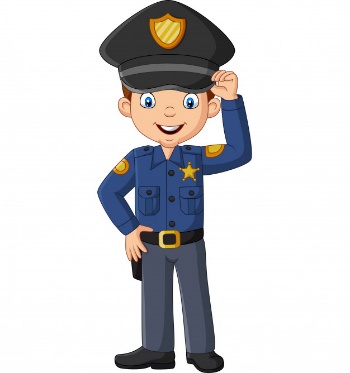 Miembro de la Policía Nacional del Perú
Miembro de la Policía Nacional del Perú
AUTOR
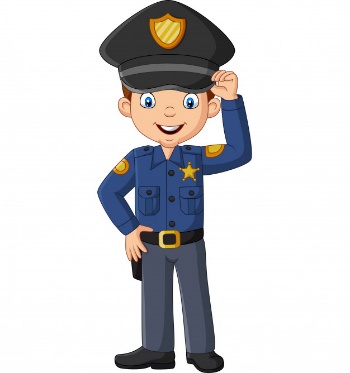 El miembro de la Policía Nacional que acepta o reciba donativo, promesa o cualquier otra ventaja o beneficio, para si o para otro, para realizar  u omitir un acto en violación  de sus obligaciones  derivadas de la función policial o el que las acepta a consecuencia de haber faltado a ellas, será reprimido con pena privativa de libertad no menor de cinco ni mayor  de diez años e inhabilitación conforme a los incisos 1,2 y 8 del artículo 36.
Descripción del Tipo Penal
TIPICIDAD OBJETIVA
ACEPTAR
donativo, promesa o cualquier otra ventaja o beneficio,
RECIBIR
Para realizar  u omitir un acto en violación  de sus obligaciones  derivadas de la función policial o el que las acepta a consecuencia de haber faltado a ellas
RESULTADO
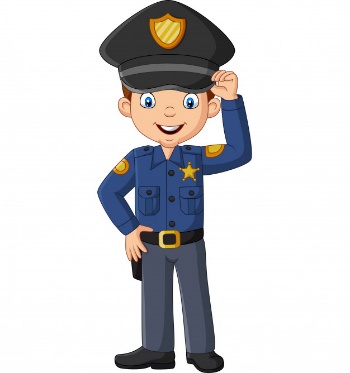 El Miembro de la Policia Nacional del Perú que solicita, directa o indirectamente, donativo, promesa o cualquier otra ventaja o beneficio, para realizar o omitir un acto en violación de sus obligaciones derivadas de la función policial o a consecuencia de haber faltado a ellas , será reprimido con pena privativa de libertad no menor de seis ni mayor de diez años e inhabilitación conforme a os incisos 1,2 y 8 del artículo 36 del Código Penal.
Descripción del Tipo Penal
TIPICIDAD OBJETIVA
DIRECTA
donativo, promesa o cualquier otra ventaja o beneficio,
Solicita
INDIRECTA
Para realizar  u omitir un acto en violación  de sus obligaciones  derivadas de la función policial o el que las acepta a consecuencia de haber faltado a ellas
RESULTADO
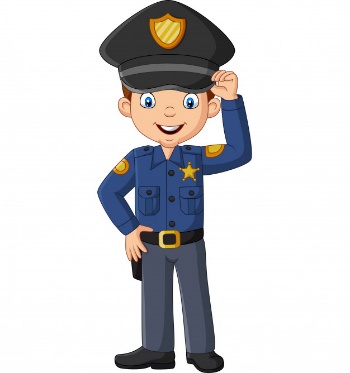 El Miembro de la Policía Nacional que condiciona su conducta funcional a la entrega o promesa de donativo o cualquier otra ventaja o beneficio, será reprimido con pena privativa de libertad no mnor de ocho ni mayor de doce años e inhabilitación conforme a los incisos  1,2 y 8 artículo 36 del Código Penal.
Descripción del Tipo Penal
TIPICIDAD OBJETIVA
donativo, promesa o cualquier otra ventaja o beneficio,
CONDICIONAR
Para realizar  u omitir un acto en violación  de sus obligaciones  derivadas de la función policial o el que las acepta a consecuencia de haber faltado a ellas
RESULTADO
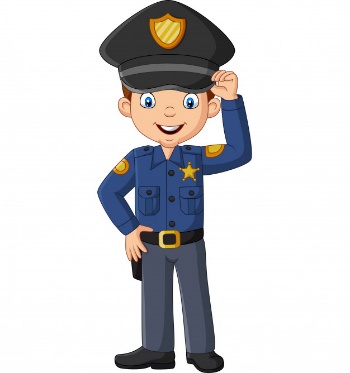 TIPICIDAD 
SUBJETIV A
Son comportamiento netamente doloso, no existiendo la culpa.
COHECHO PASIVO IMPROPIO EN EL EJERCICIO DE LA FUNCIÓN POLICIAL
(Art.395-B)
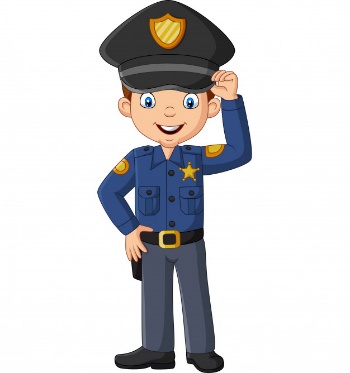 El miembro de la Policia Nacional que acepta o reciba donativo, promesa o cualquier otra ventaja o beneficio, para si o para otro, para realizar  u omitir un acto propio de su función, sin faltar a su obligación, o como consecuencia del acto ya realizado u omitido, será reprimido con pena privativa de libertad no menor de cuatro ni mayor de siete  años e inhabilitación conforme a los incisos 1,2 y 8 del artículo 36.
Descripción del Tipo Penal
TIPICIDAD OBJETIVA
ACEPTAR
donativo, promesa o cualquier otra ventaja o beneficio,
RECIBIR
Para realizar  u omitir un acto propio de su función, sin faltar a su obligación, o como consecuencia del acto ya realizado u omitido
RESULTADO
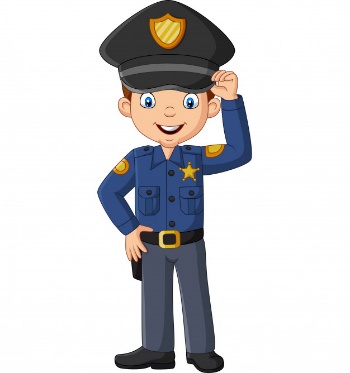 TIPICIDAD 
SUBJETIV A
Son comportamiento netamente doloso, no existiendo la culpa.
El Miembro de la Policia Nacional del Perú que solicita, directa o indirectamente, donativo, promesa o cualquier otra ventaja indebida para realizar u omitir un acto propio de su función, sin faltar a su obligación, o como consecuencia  del acto ya realizado u omitido, será reprimido con pena privativa de libertad no menor de cinco ni mayor de ocho años e inhabilitación conforme a os incisos 1,2 y 8 del artículo 36 del Código Penal.
Descripción del Tipo Penal
TIPICIDAD OBJETIVA
DIRECTA
donativo, promesa o cualquier otra ventaja o beneficio,
Solicita
INDIRECTA
Para realizar  u omitir un acto propio de su función, sin faltar a su obligación, o como consecuencia del acto ya realizado u omitido
RESULTADO
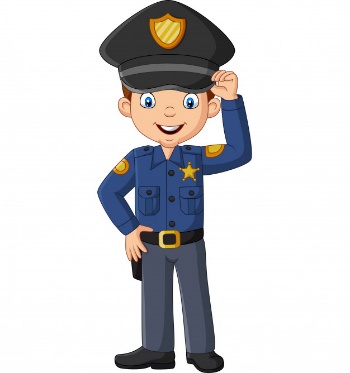 TIPICIDAD 
SUBJETIV A
Son comportamiento netamente doloso, no existiendo la culpa.
COHECHO ACTIVO EN EL ÁMBITO DE LA FUNCIÓN POLICIAL
Art. 398-A
ANALISIS DEL DELITO DE COHECHO
CONCEPTO:
De un funcionario o autoridad actuando injustamente aprovechando su posición en su cargo.
El delito de cohecho es un acto provocado contra la administración pública. Éste puede ser llevado a cabo por un funcionario, una autoridad o incluso un particular. Existen varias maneras de cometer este tipo de delito
Un funcionario o autoridad que no asume su responsabilidad de llevar a cabo un ejercicio a cambio de algún tipo de gratificación.
Los que traten de corromper a otros funcionarios o autoridades a cambio de algún favor o beneficio.
Puede tratarse de un funcionario solicitando o recibiendo un favor a cambio de algún tipo de beneficio aún sabiendo que no es legal.
Los que se benefician solicitando algún favor para sí o para un tercero.
El cohecho es un delito que implica la entrega de un soborno para corromper a alguien y obtener un favor de su parte. Lo habitual es que esta dádiva, que puede concretarse con dinero, regalos, etc., sea entregada a un funcionario público para que éste concrete u omita una acción.
POR EJEMPLO
“Un juez penal será procesado por el presunto delito de cohecho”, “La Justicia encontró culpable de cohecho al intendente, quien recibió un automóvil por parte de la compañía que ganó la licitación para construir un puente”, “Mi gobierno ha desterrado el cohecho del Estado”.
Algunas legislaciones distinguen entre cohecho simple (un funcionario recibe dinero para desarrollar una cierta acción) y cohecho calificado (el soborno se entrega para impedir u obstaculizar un acto).
POR EJEMPLO
Tomemos el ejemplo de un proyecto estatal para la construcción de un hospital. El gobierno decide llamar a concurso para que las empresas constructoras presenten sus propuestas para el desarrollo del edificio. Un empresario decide sobornar (o coimear, en el lenguaje coloquial) al gobernador de la provincia y le paga 200.000 dólares para que su firma sea la ganadora del concurso. El funcionario acepta la dádiva y determina que la empresa en cuestión sea la que construya el hospital.
El cohecho también puede aparecer entre particulares, como cuando el gerente de una compañía soborna a un empleado de una empresa competidora para que le revele secretos de ésta.
Cabe destacar que el cohecho es un delito y está penado por la ley, pero además implica una falta ética.
CASTIGO IMPUESTO PARA EL DELITO DE COHECHO
La pena de cárcel para estos delitos va desde los 2 hasta los 6 años de cárcel. Además, se interpondrá una multa y la inhabilitación de su cargo y empleo de hasta 12 años.
Estos delitos podemos encontrarlos en los artículos 419 al 427 del nuevo Código Penal perteneciente a los “Delitos contra la administración pública”.
Existen dos tipos de delito de cohecho, el activo y el pasivo.
DELITO DE COHECHO PASIVO
El cohecho pasivo es un delito de participación necesaria, lo cual significa que debe existir un oferente y un retribuyente, alguien que induce y alguien que es inducido. Según Carlos Creus Monti, una importante figura para el Derecho Penal, la codelincuencia necesaria demuestra que sólo puede existir cohecho pasivo si una persona ofrece algo o hace una promesa con un fin específico, como se explica en párrafos anteriores.
Por lo tanto, el cohecho pasivo requiere que un sujeto activo (como puede ser un funcionario público o persona que esté a cargo de un servicio público) reciba o acepte una dádiva una vez haya aceptado la promesa por parte del cohechante, a raíz de lo cual cumpla con su parte para retribuir a este último, lo que incluye aprovechar de forma ilegal su puesto de trabajo dentro del territorio en el cual tiene competencia.
Las acciones que el cohechante puede esperar por parte del sujeto activo son las siguientes: un acto justo, pero que no será retribuido, dado que no será de público conocimiento; un acto injusto; abstenerse de cumplir con sus obligaciones; cometer un delito, lo cual hace que el cohecho adquiera carácter de agravado.
DELITO DE COHECHO PASIVO
COHECHO PROPIO
Dentro del delito de cohecho pasivo encontramos el propio y el impropio.
El de cohecho propio se encuentra regulado entre los artículos 419 y 421 del Código Penal y también se le puede incluir el primer apartado del art. 425.
En el caso más grave se aplicará el art. 419, donde se castiga al funcionario o autoridad que solicita o recibe una gratificación o dádiva para su provecho o el de un tercero omitiendo sus obligaciones y normas.
El delito no debe ser causado necesariamente contra la administración, es suficiente con que se lleve a cabo desde su cargo.
En el art. 420, se regula el supuesto atenuado, en el que está vinculado con un acto injusto, donde a efectos de penalidad no es constitutivo de delito. Un acto injusto se entiende como una situación opuesta al ordenamiento jurídico.
En el art. 421 se habla de conductas de tipo omisivo. Eludir un acto que debe realizar en su cargo, no se constituye como delito.
DELITO DE COHECHO PASIVO
Dentro del delito de cohecho pasivo encontramos el propio y el impropio.
COHECHO PASIVO
IMPROPIO
El cohecho de pasivo impropio viene regulado en el segundo párrafo del apartado 1 y 2 del art. 425. La conducta típica trata de aceptar regalos o dádivas ofrecidos para llevar a cabo una actuación prohibida según la Ley.
DELITO DE COHECHO ACTIVO
En los artículos 423 y 424 del CP, se castigará a los que traten de corromper a los funcionarios o autoridades a través de gratificaciones, regalos o promesas. En este caso, el sujeto activo puede serlo cualquiera. Hablamos de un externo tratando de corromper a un funcionario o autoridad para beneficiarse. Se acepte o no el soborno, el autor puede ser castigado igualmente.
Se conoce con el nombre de cohecho activo a aquel que tiene lugar a través de obligar o forzar a un funcionario público, una persona a cargo de un servicio público, un árbitro, un componedor o un jurado a hacer u omitir un acto relacionado con sus deberes y funciones, haciendo uso de la violencia o de amenazas.
Otra diferencia con el cohecho pasivo es que en este caso no se da la codelincuencia necesaria, ya que no se espera que la parte inducida contribuya con la comisión del delito ni es indispensable que acepte la dádiva: el cohecho activo puede tener lugar independientemente de que se llegue a un acuerdo y, si bien el pasivo presupone un hecho activo, lo mismo no ocurre en la situación opuesta.
Es importante resaltar que el delito de cohecho, sea activo o pasivo, se considera de pura actividad, ya que no es necesario que tenga un resultado ni que la parte inducida acepte la propuesta.
MUCHAS GRACIAS